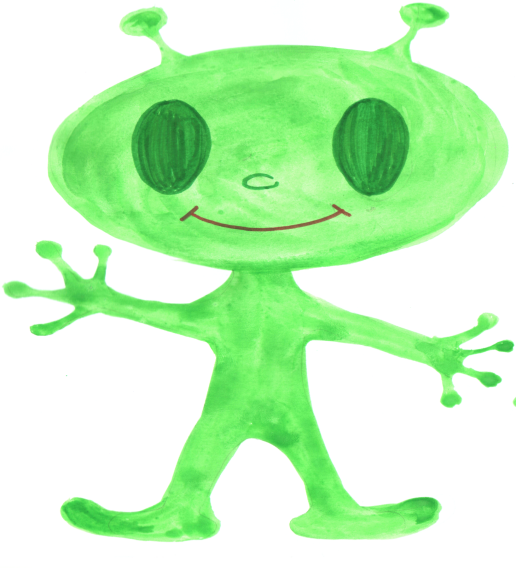 Інопланетяни
Запрошують нас 
на день народження
!!!
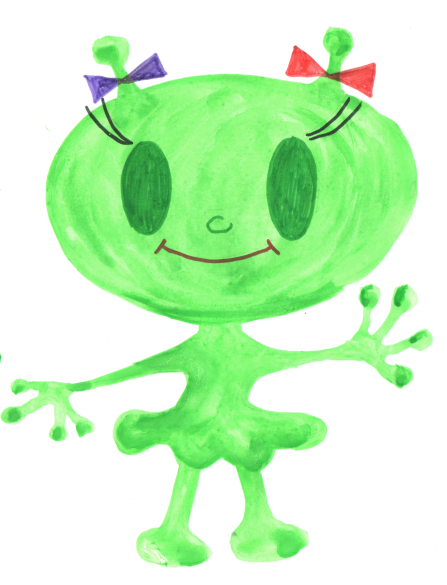 Ми вирішили, що обов'язково поїдемо…
Але спочатку ми маємо вирішити одне питання:
Як краще підготуватися
до подорожі?
Що ми вже знаємо 
про Космос:
В Космосі немає повітря – нічим дихати!
В Космос літають на космічних кораблях.
В Космосі немає питної води.
Що нам потрібно для польоту в Космос?
Добути багато кисню для дихання.
Побудувати корабель.
Заправити корабель паливом.
 Запастися водою.
Ми зайнялися вирішенням 1 питання
Де нам дістати багато кисню?
Кисень має формулу   
О2 – 
проста речовина, яка складається з 2 атомів Оксигену,

тому його можна добути з речовин, у складі яких є Оксиген.
Чим більше Оксигену в речовині, 

тим більше одержимо кисню 

для польоту в Космос!
Вчитель запропонував знайти, з якої  речовини вийде більше Оксигену:
KMnO4                    або                H2O2
А для цього нам потрібно дізнатися вміст 
Оксигену в кожній з цих речовин
 і допоможе нам в цьому
Масова частка елемента
Формула для обчислення
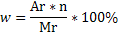 Обчислення
Mr(KMnO4)=Ar(K)+Ar(Mn)+Ar(O)*4=39+55+16*4=159
W(O)= ///

Mr(H2O2)=Ar(H)*2+Ar(O)*2=1*2+16*2=34

W(O)=///
розрахунки
отже
іЗ  H2O2
 ми добудемо більше кисню 
ніж із KMnO4
Але ми зробили тільки один крок. Тому, якщо бажаєте летіти з нами,
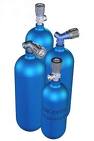 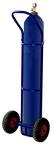 допоможіть!
О2
О2
Що нам ще потрібно для польоту в Космос?
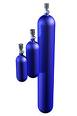 Добути багато кисню для дихання. 
Побудувати корабель.
Заправити корабель паливом.
 Запастися водою.
Чи готові ми до польоту?
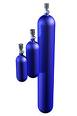 Добули багато кисню для дихання. 
Побудували міцний корабель.
Заправили корабель паливом.
 Запаслися водою.
Підготували 
      подарунок!
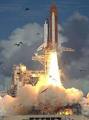 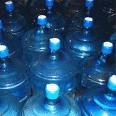 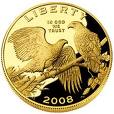 Повний ВПЕРЕД!!!